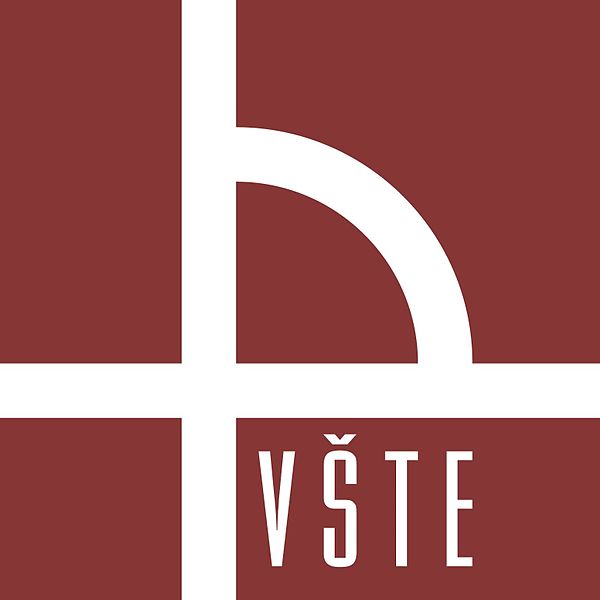 Rekonstrukce historického objektu na bytový dům v centru Rokycan
Autor diplomové práce:				Bc. Pavel Otto
Vedoucí diplomové práce:			prof. Ing. Ingrid Juhásová Šenitková, CSc.
									Ing. Karolína Škrlantová
Oponent diplomové práce:			Ing. Michal Lávička
Osnova obhajoby
Cíl diplomové práce
Popis aplikační části 
Popis stávajícího objektu
Stávající stav
Historie objektu
Navrhovaný stav
Půdorys I.NP
Půdorys II.NP
Půdorys III.NP
Skladby konstrukcí
Závěr
Odpovědi na otázky oponenta diplomové práce
Cíl diplomové práce
Cílem diplomové práce je návrh rekonstrukce historického městského domu v centru Rokycan na bytový dům. Po schválení studie bude vypracována stavebně architektonická část. Projektová dokumentace bude provedena v souladu s vyhláškou 499/2006 příloha 6 v platném znění.
Popis aplikační části
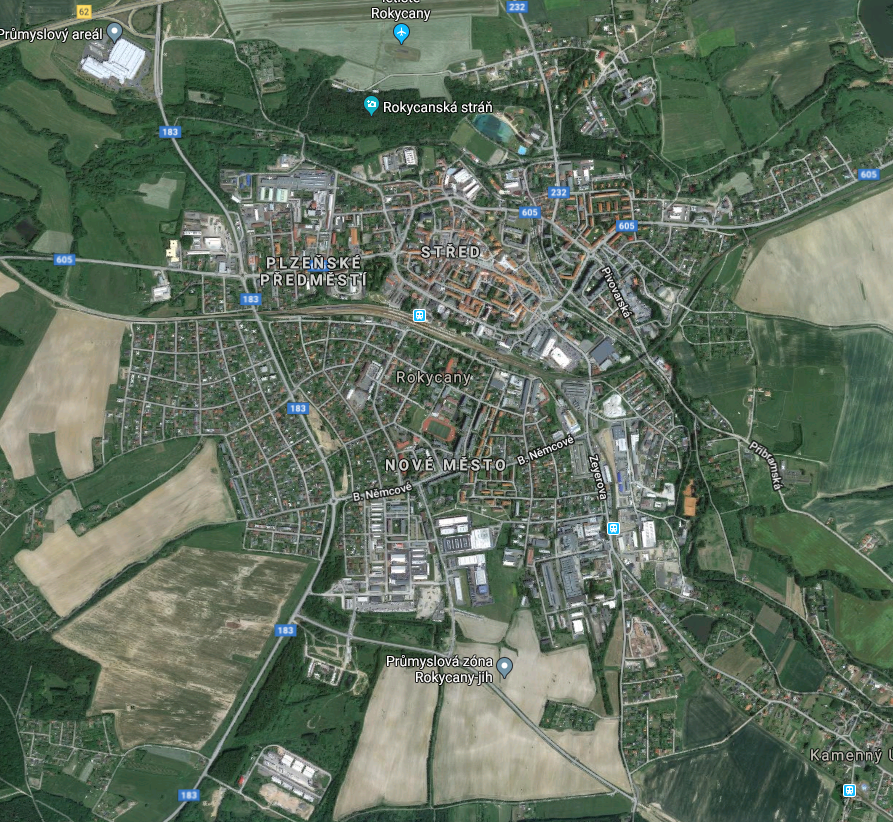 Centrum města Rokycany
Komenského č. p. 31 
Pozemek s p. č. st.35/1 
Plocha pozemku 438 m2
Památková zóna města
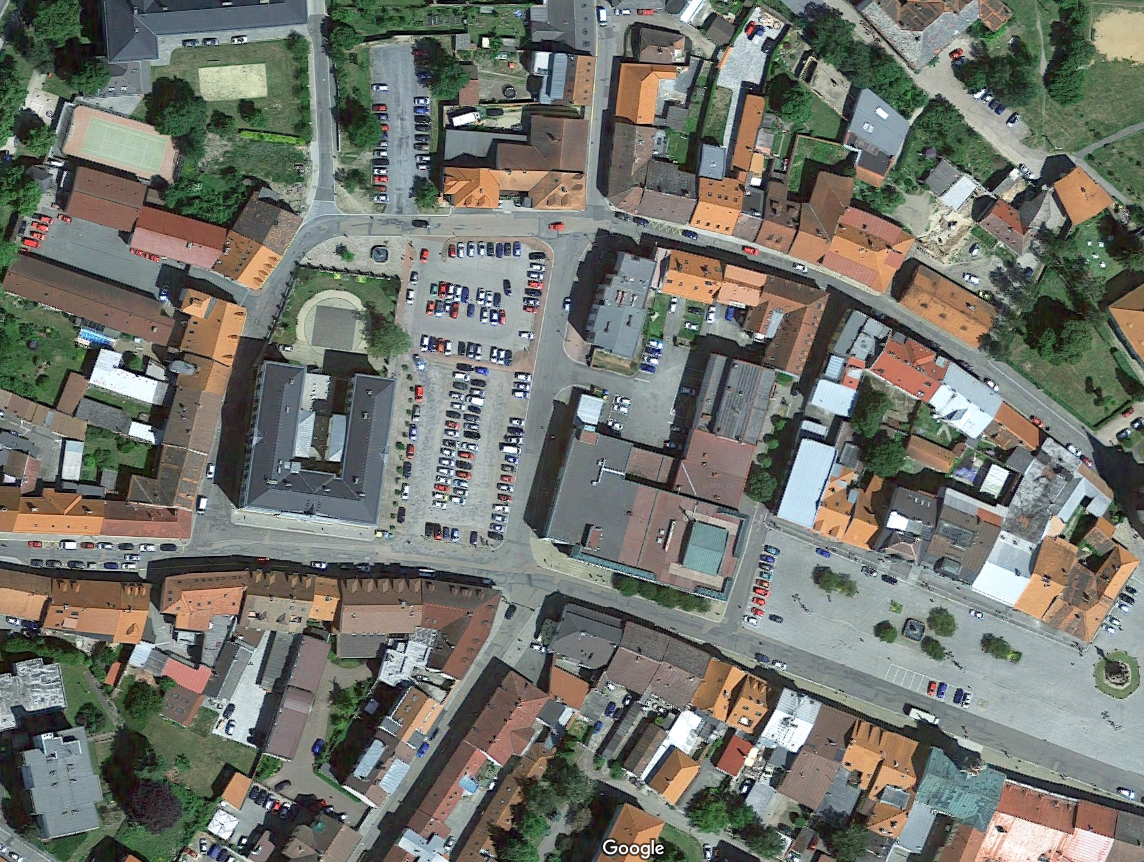 Zdroj: google.cz/maps
Zdroj: google.cz/maps
Popis stávajícího objektu
Patrový rodinný dům se sedlovou střechou
Předpokládané založení na pasech z lomového kamene
Zdivo z cihel plných pálených 
Klasický vaznicový krov se stojatou stolicí
Zastavěná plocha objektu 223,6 m2
Užitná plocha objektu 298,5 m2
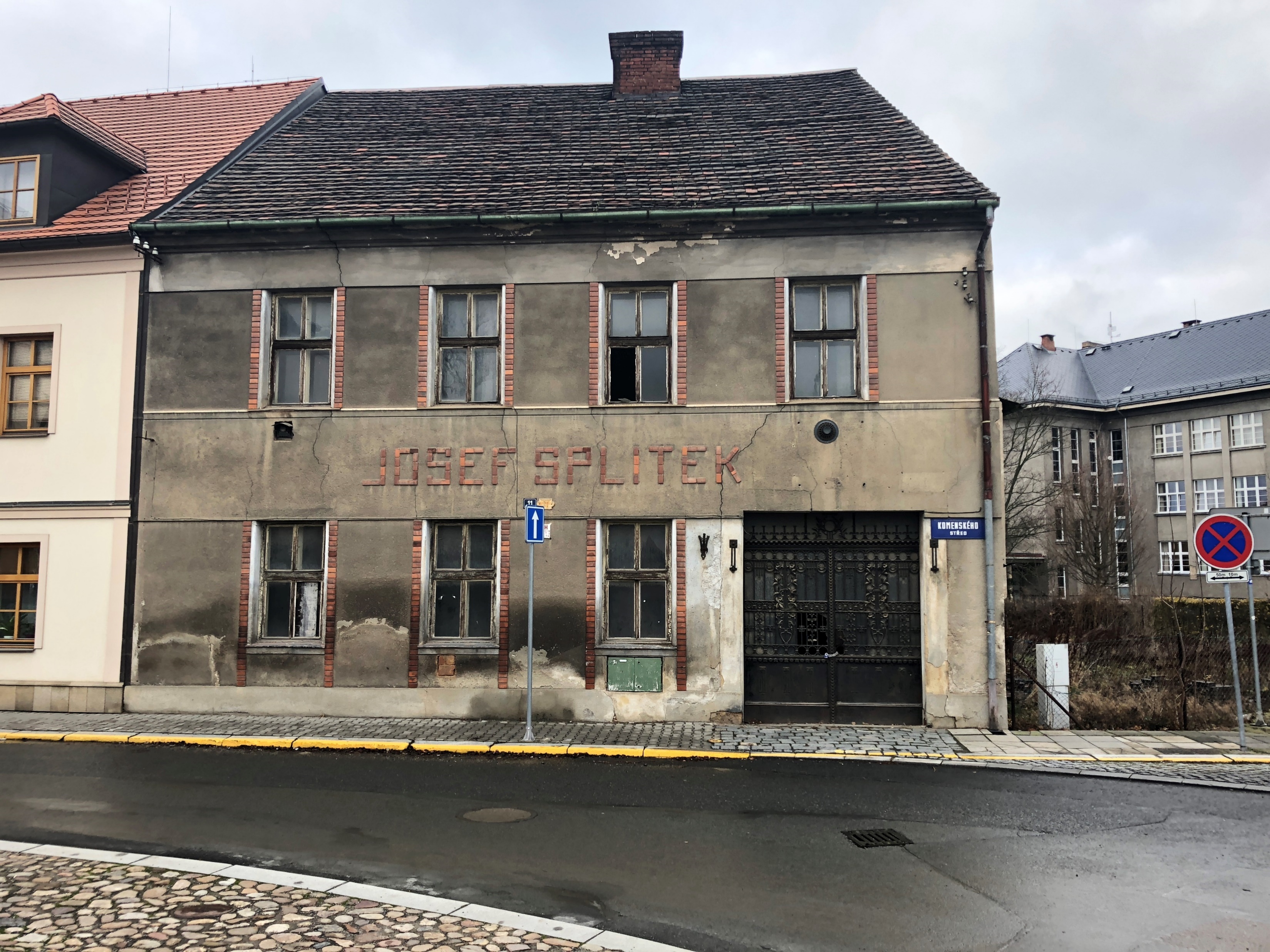 Zdroj: vlastní
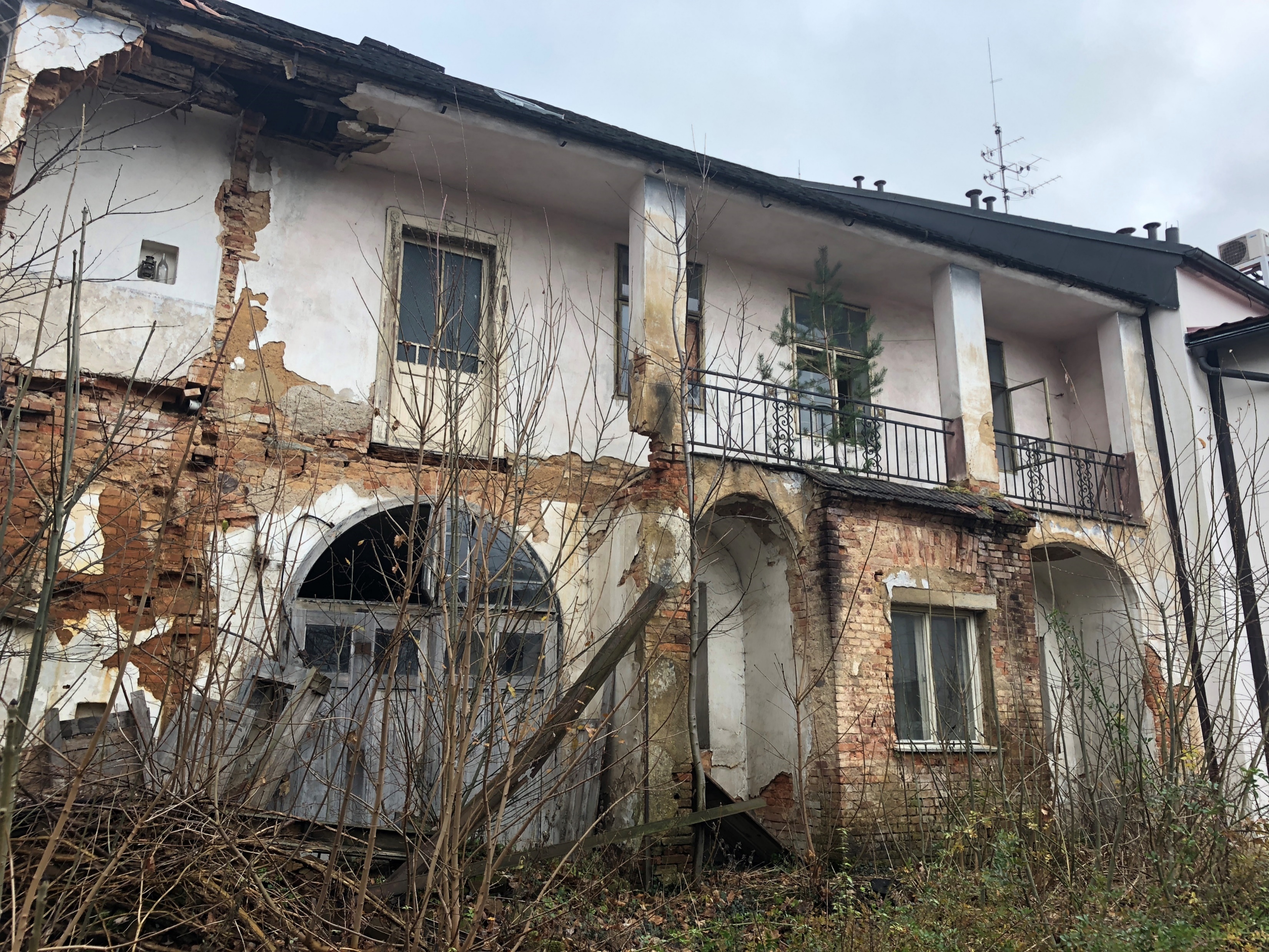 Zdroj: vlastní
Stávající stav
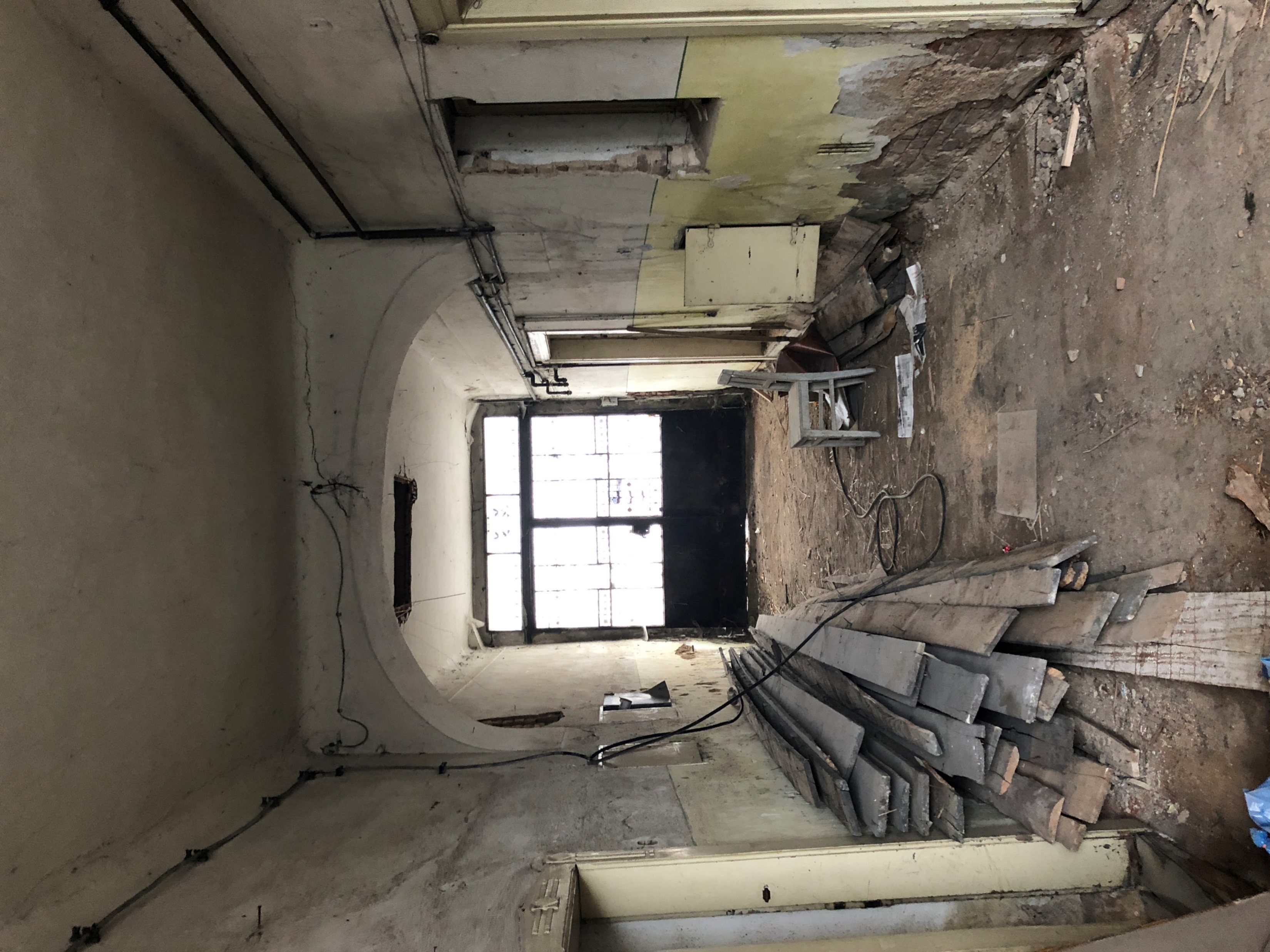 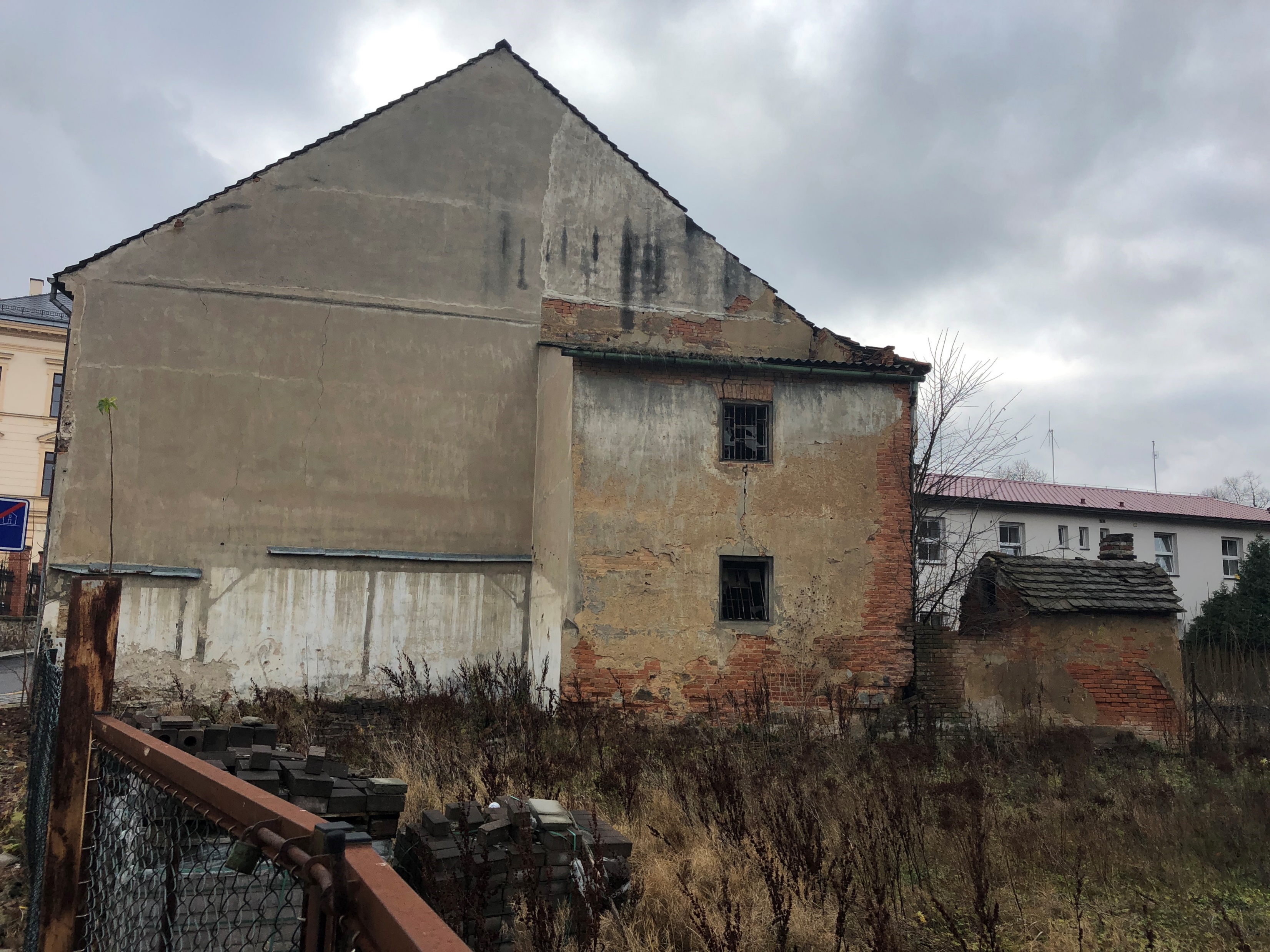 Zdroj: vlastní
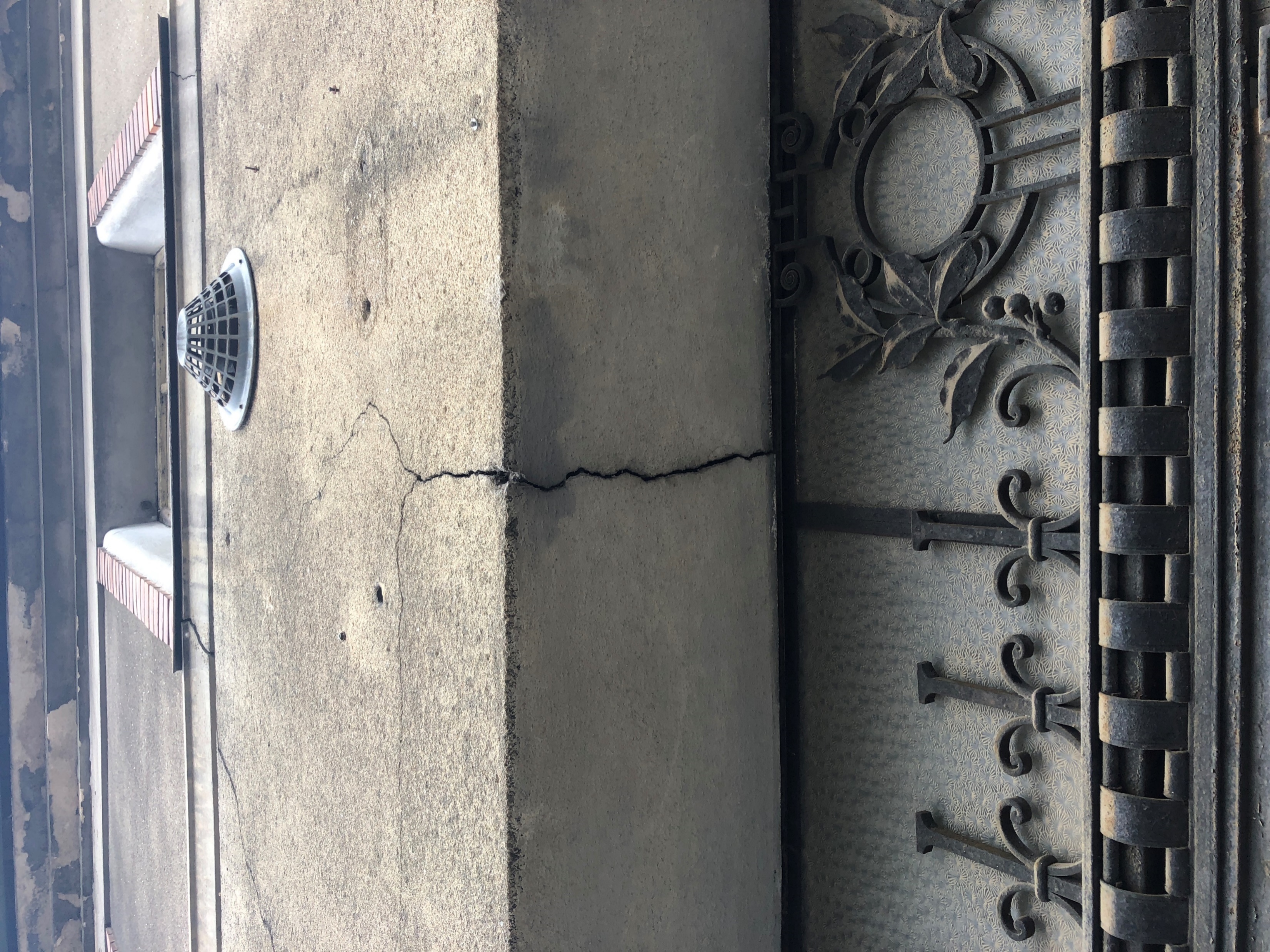 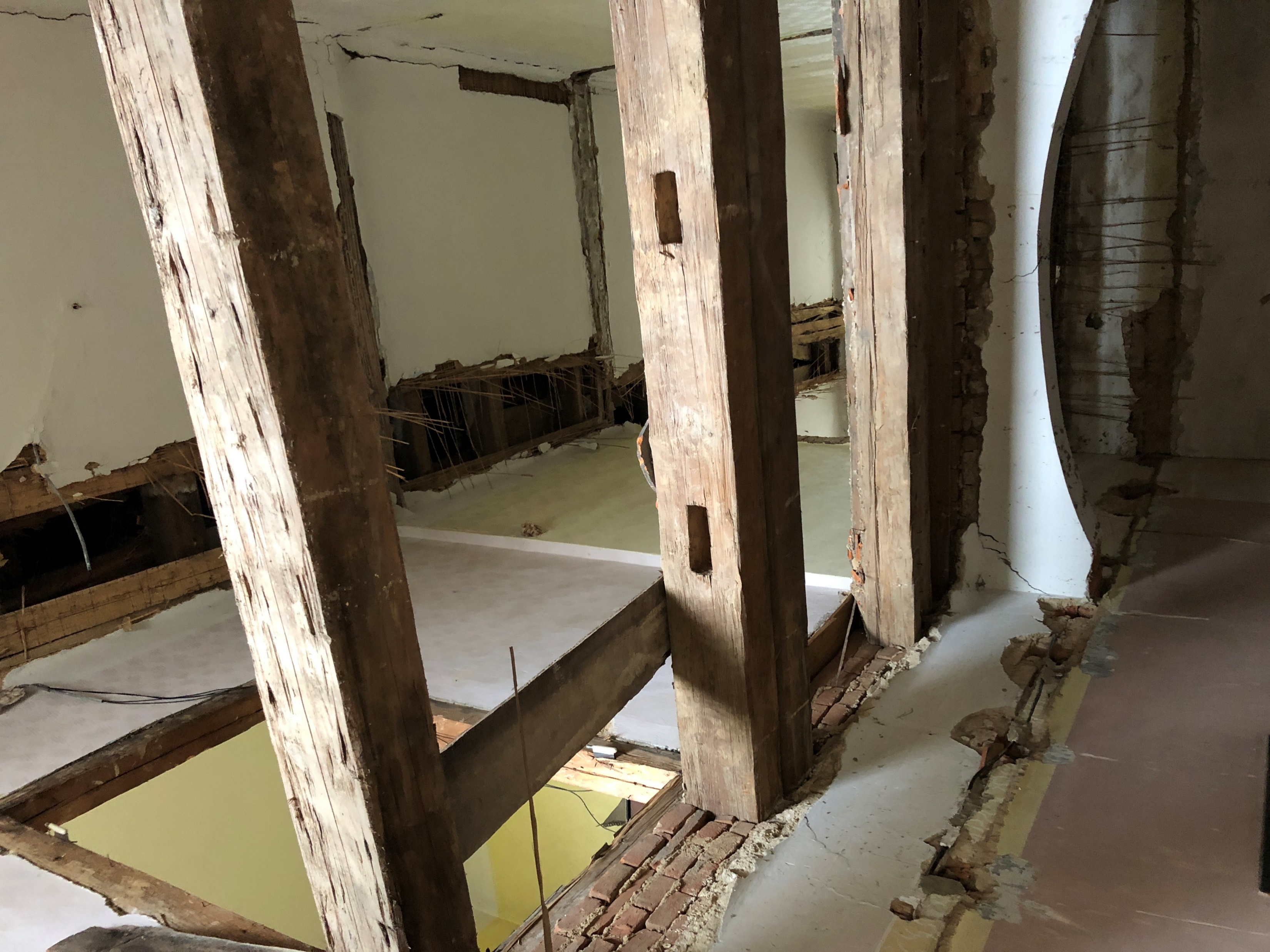 Zdroj: vlastní
Zdroj: vlastní
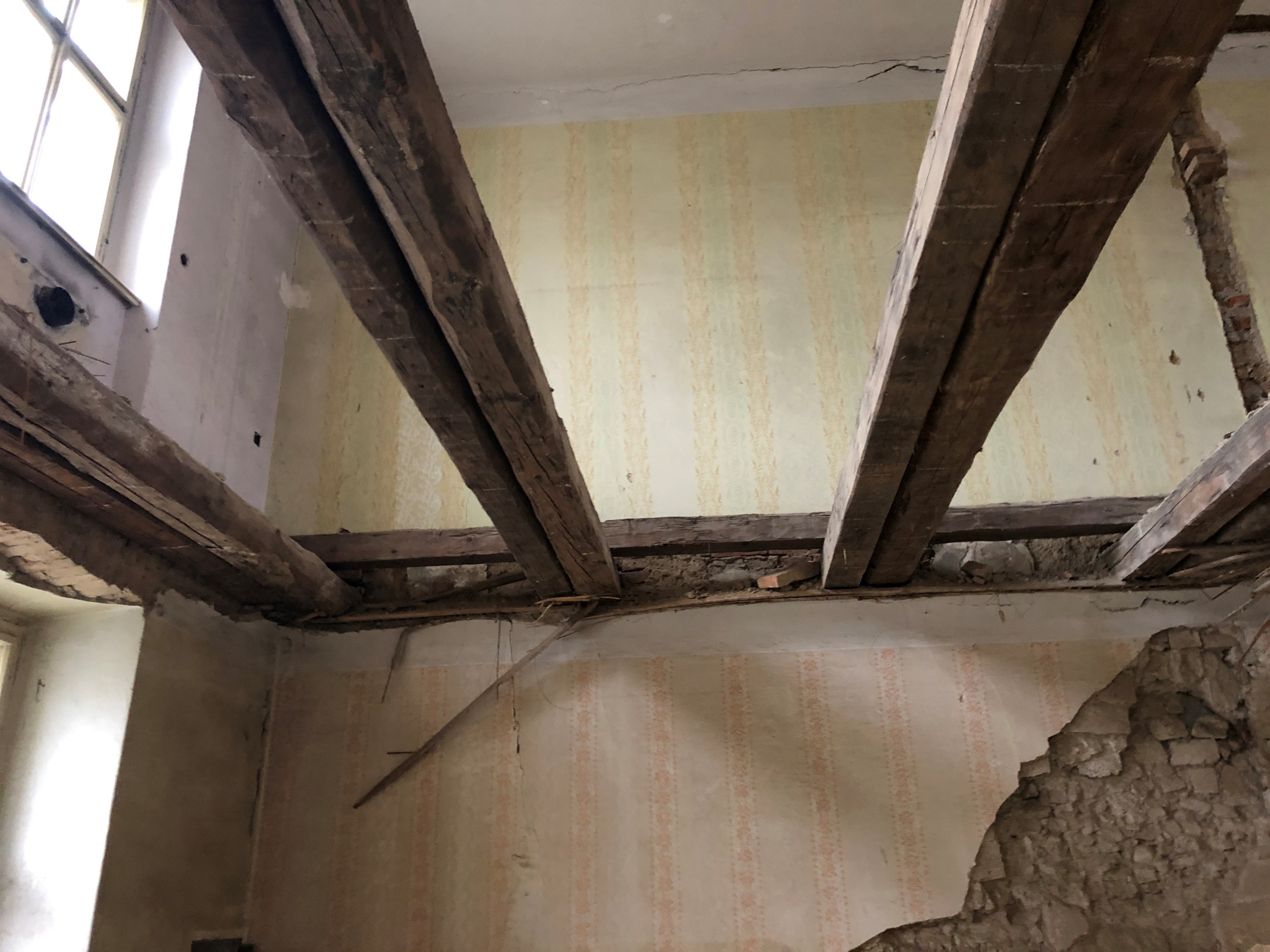 Zdroj: vlastní
Zdroj: vlastní
Historie objektu
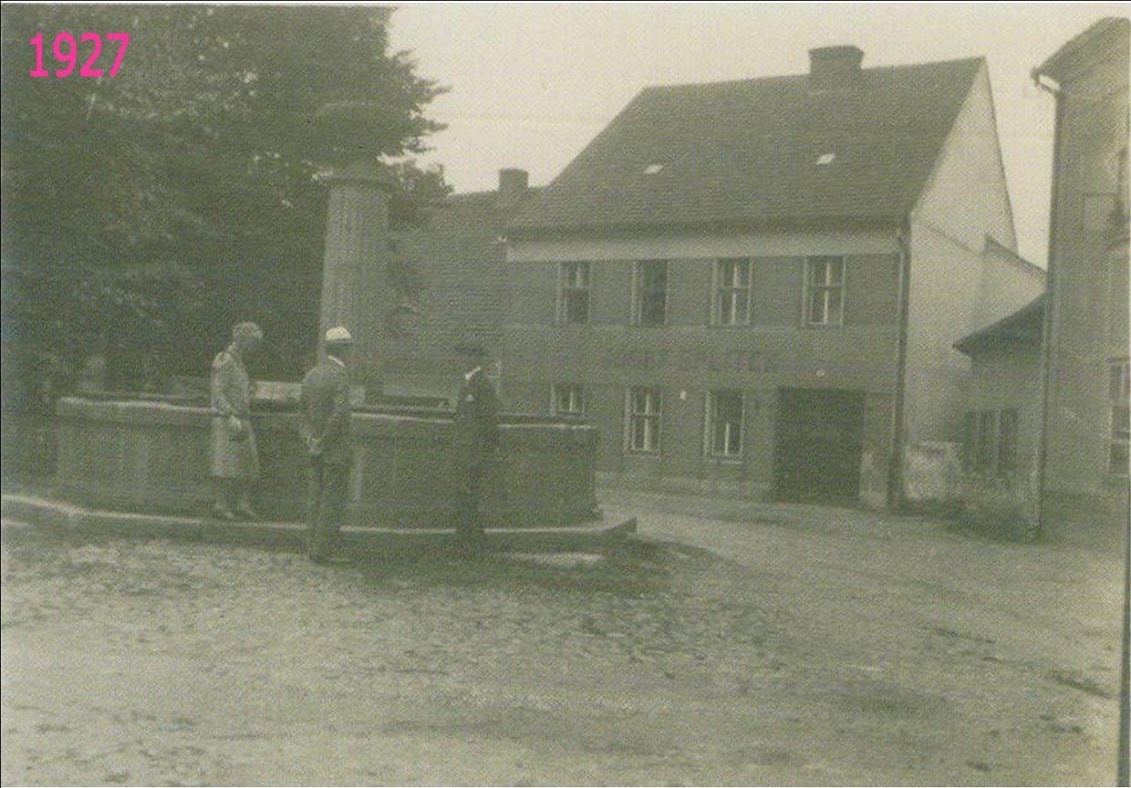 Vyhoření města Rokycany roku 1784 včetně řešeného objektu.
Do roku 1894 bylo přízemí objektu využíváno jako stáje pro koně, poté bylo přestavěné na byt.
Roku 1910 koupil dům Josef Splítek a provozoval v objektu zámečnickou dílnu.
V 60.-80. letech 20.století utrpěl dům značné škody okolními demolicemi.
Zdroj: Batěk, 2006
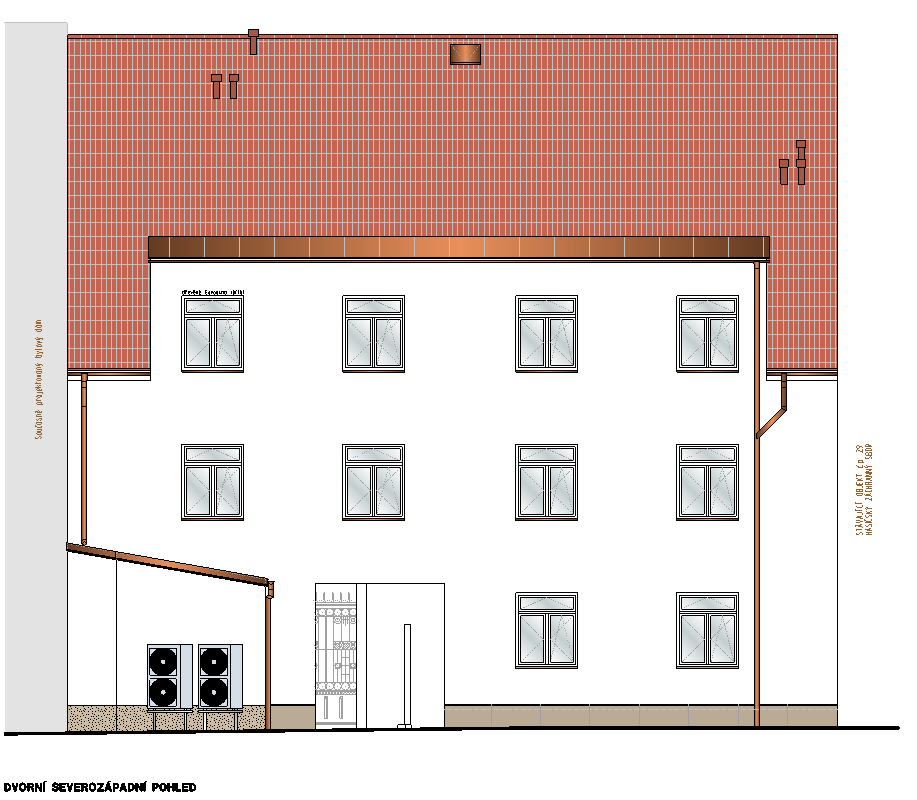 Zdroj: vlastní
Navrhovaný stav
Rozsáhle stavební úpravy stávajícího objektu
Zachování totožného uličního vzhledu.
Původní, renovovaná vrata.
Nové základové pasy a výměna pod zachovávanými stěnami.
Zdivo z cihelného bloku Porotherm .
Vložkový stropní systém NORD s předpjatými nosnými trámy.
Vaznicový krov se stojatou stolicí, ocelové vaznice.
krytina Bramac Granát 13 cihlové barvy.
Vytápění pomocí dvou tepelných čerpadel AC Heating AW14-3P.
Odečet vody užitkové a topné – bytové stanice.
Zastavěná plocha 228,7m2, užitná plocha 562,4m2, výška objektu 13,65m.
Akustické řešení schodiště – Schöck Tronsole typ T
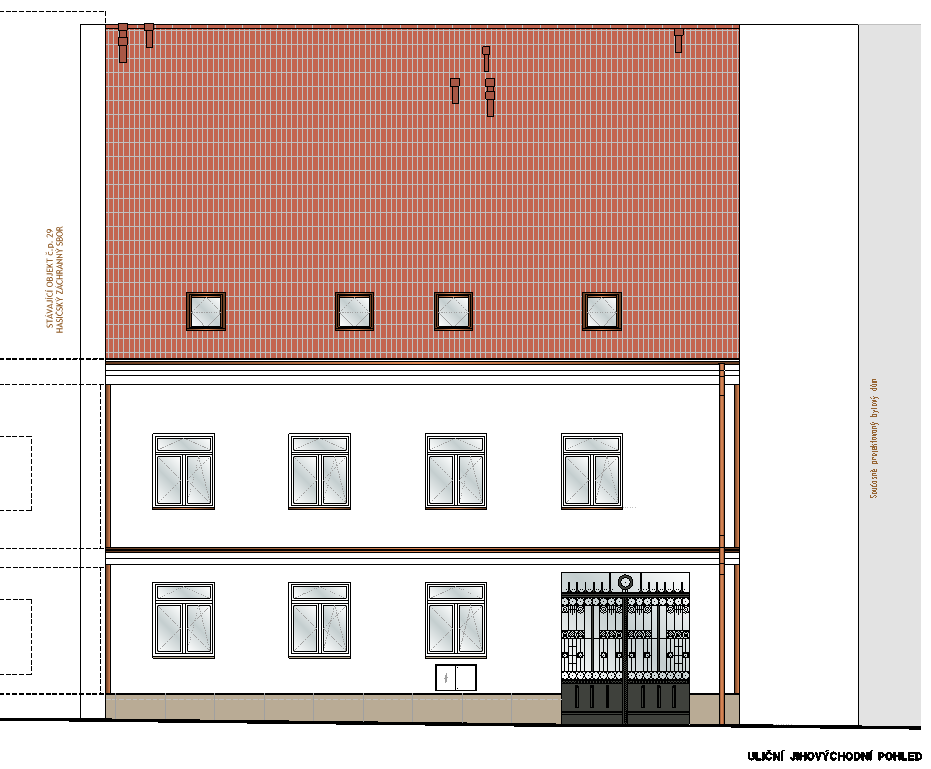 Zdroj: vlastní
Zdroj:
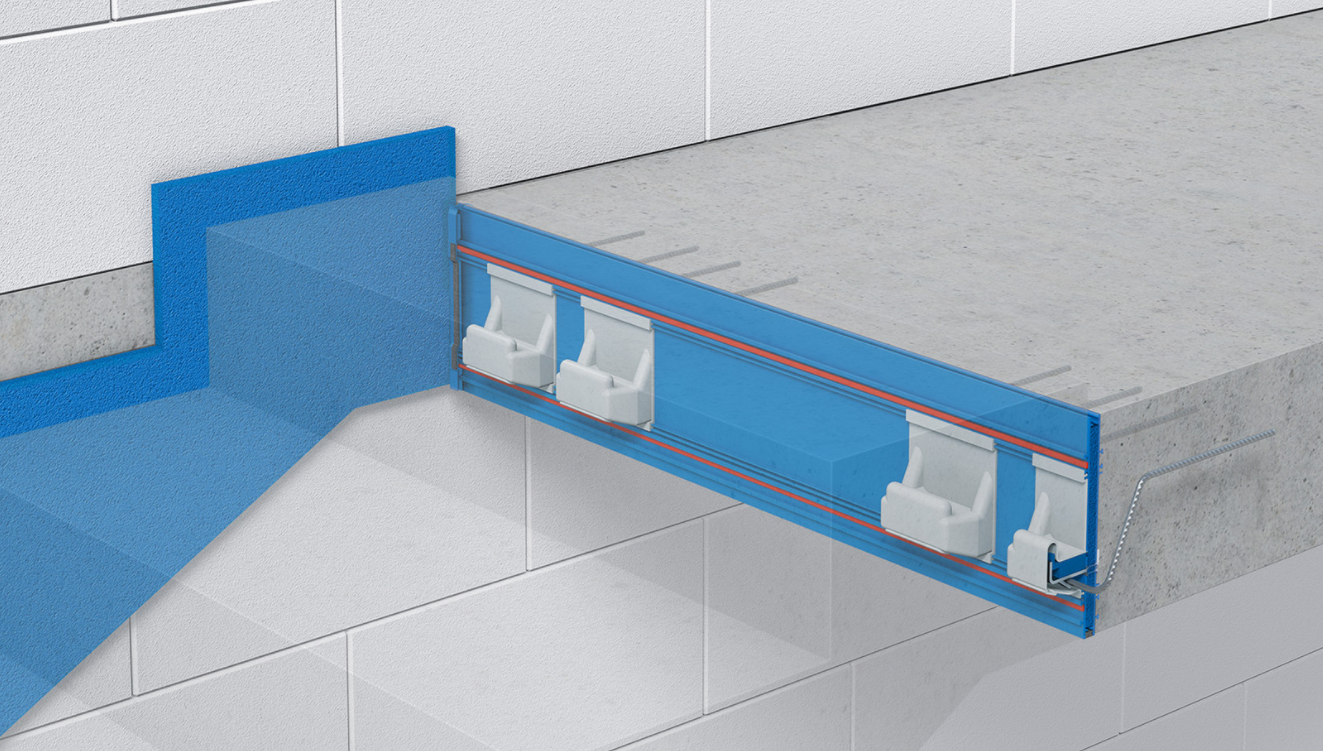 Schöck Tronsole typ T
Schöck Tronsole typ L
Zdroj: schoeck-wittek.cz
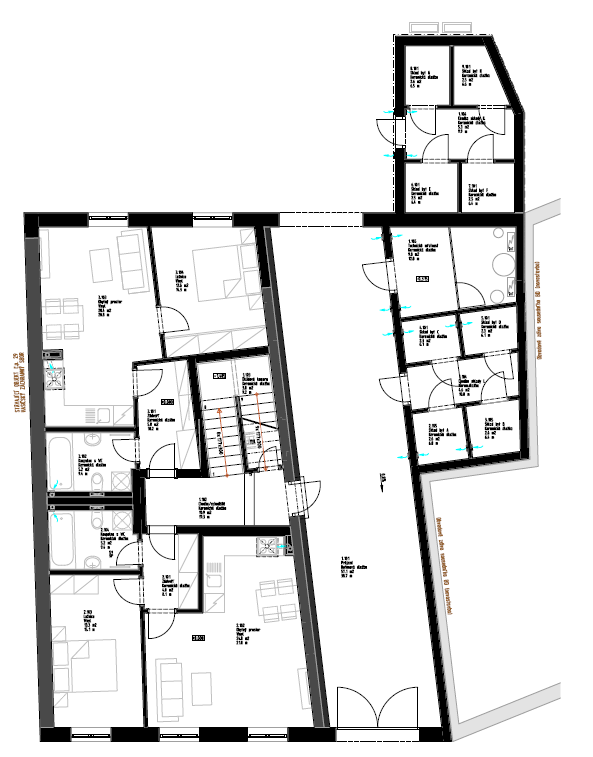 Zdroj: vlastní
Půdorys i.np
Dvě ponechávané nosné stěny ošetřeny tlakovou injektáží
2x byt 2+KK (47,3m2, 44,0m2).
Průjezd do dvora.
Sklady pro jednotlivé byty.
Technická místnost, úklidová místnost. 
Světlá výška 2,62m.
Užitná plocha podlaží 202,82m2
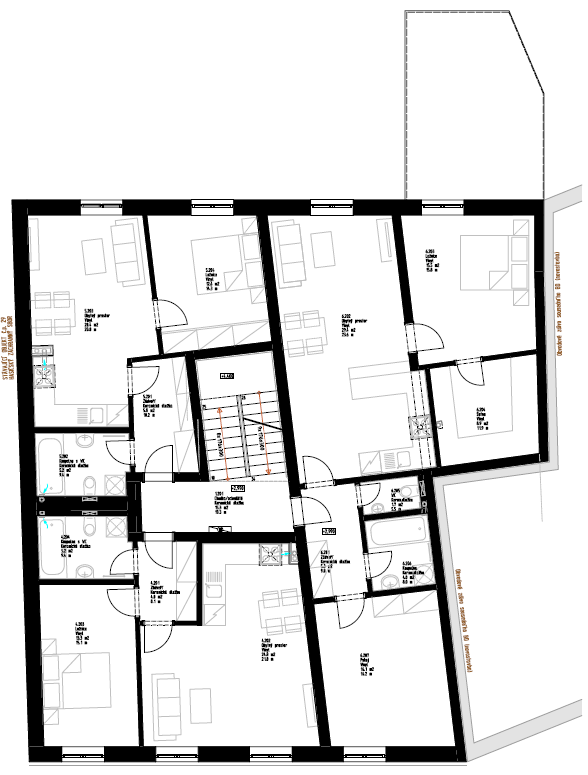 Zdroj: vlastní
Půdorys II.np
Dvě bytové jednotky 2+KK (47,3 m2, 44,0m2).
Jedna bytová jednotka 3+KK (81,0 m2).
Světlá výška 2,63m.
Užitná plocha podlaží 187,55m2
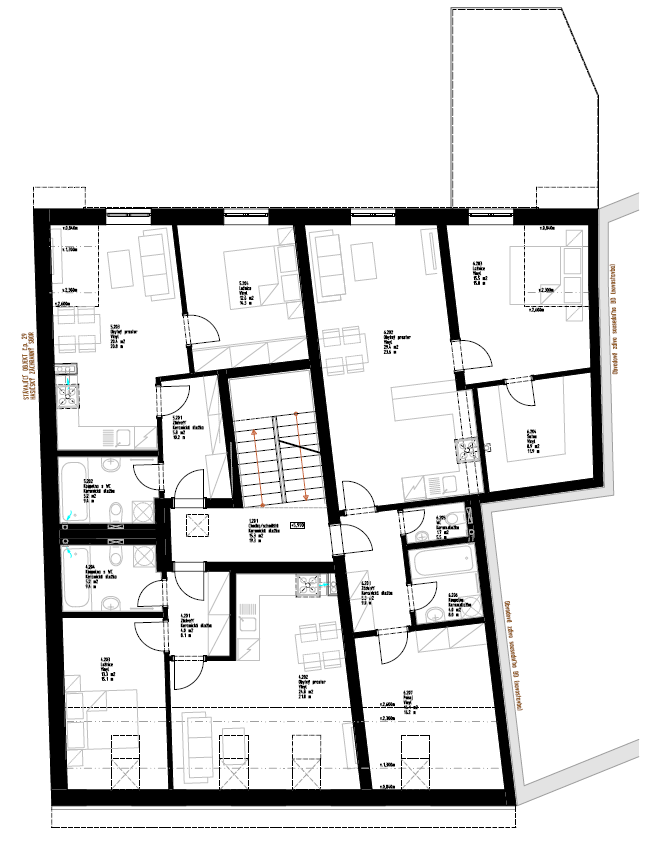 Zdroj: vlastní
Půdorys iii.np
Dvě bytové jednotky 2+KK (47,3 m2, 44,0m2).
Jedna bytová jednotka 3+KK (81,0 m2).
Vikýř směrem do dvora.
Sádrokartonový podhled.
Světlá výška 2,63m.
Užitná plocha podlaží 187,45m2
Skladby konstrukcí
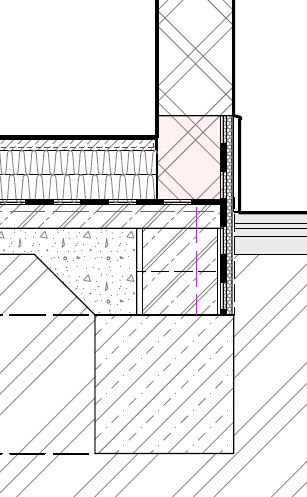 PODLAHA NA TERÉNU:

nášlapná vrstva (keram. dl. + lepidlo, vinyl)		15 mm
betonová mazanina + PP výztuž					65 mm
PE fólie (separační vrstva)                     
Tepelná izolace EPS 150S						300 mm
Izolační asfaltový modifikovaný pás 
     Glastek 40 Special Mineral 						4 mm
ALP Asfaltový penetrační lak 
Železobetonová deska							150mm
se sítí 5/100/100 mm (beton C20/25)
Hutněný podsyp ze štěrkodrtě 8-32mm			150mm
Upravená hutněná zemní pláň
Zdroj: vlastní
Skladby konstrukcí
PODLAHA V PATŘE:

nášlapná vrstva (keram. dl. + lepidlo, vinyl)			15 mm
betonová mazanina + PP výztuž						65 mm
PE-fólie (separační vrstva)
Rockwool Steprock ND 								50 mm
Konstrukce stropu z vložkového systému CZ NORD	250mm
Vnitřní sádrová omítka 								15mm
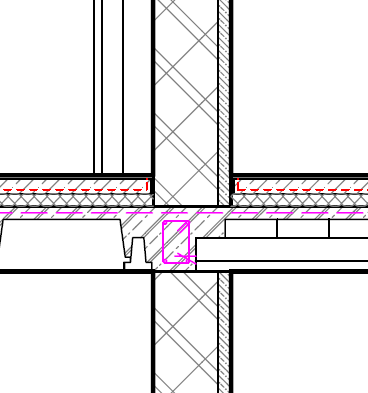 Zdroj: vlastní
Skladby konstrukcí
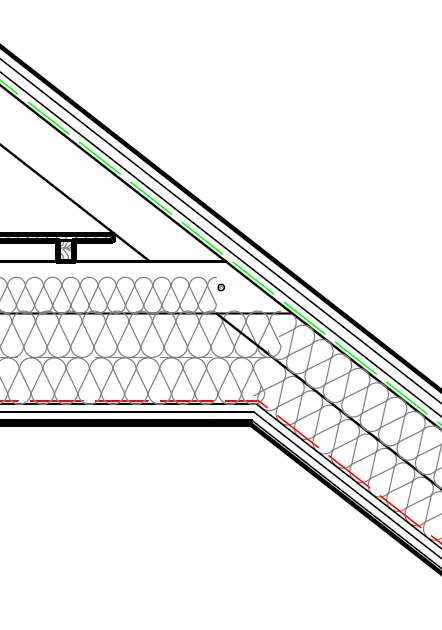 STŘEŠNÍ SOUVRSTVÍ:

Střešní keramická (pálená) skládaná krytina Bramac Granát 13
Latě/Kontralatě 40/60mm
Doplňková hydroizolační vrstva
Krokev 100/180
+ Isover UNIROL PROFI tl. 180mm
Tepelná izolace Isover UNIROL PROFI tl. 180mm
Parotěsná fólie lehkého typu + těsnící pásky
Konstrukce podhledu (SDK desky dle zprávy PBŘ tl. 12,5mm 
+ instalační křížový rošt na fixní závěs)
Zdroj: vlastní
závěr
Cíl diplomové práce byl splněn.
Navržení rekonstrukce historického městského domu.
Vypracování PD dle vyhlášky 499/2006 Sb. příloha č. 6 v platném znění – projekt pro provedení stavby.
Odpovědi na otázky oponenta diplomové práce
Zvažoval jste i využití objektu jako tzv. polyfunkční objekt? Co by to znamenalo pro Váš návrh. 


Nezvažoval. Návrh spočíval s odsouhlasené studie s investorem, který si přál čistě bytoví dům.
Znamenalo by to v objektu navrhnout více funkční provoz s byty, kde souhrnná podlahová plocha bytů je menší než 2/3 celkové podlahové plochy objektu. Například v I.NP by mohl být obchod s malou ordinací a čekárnou.
DĚKUJI ZA POZORNOST 
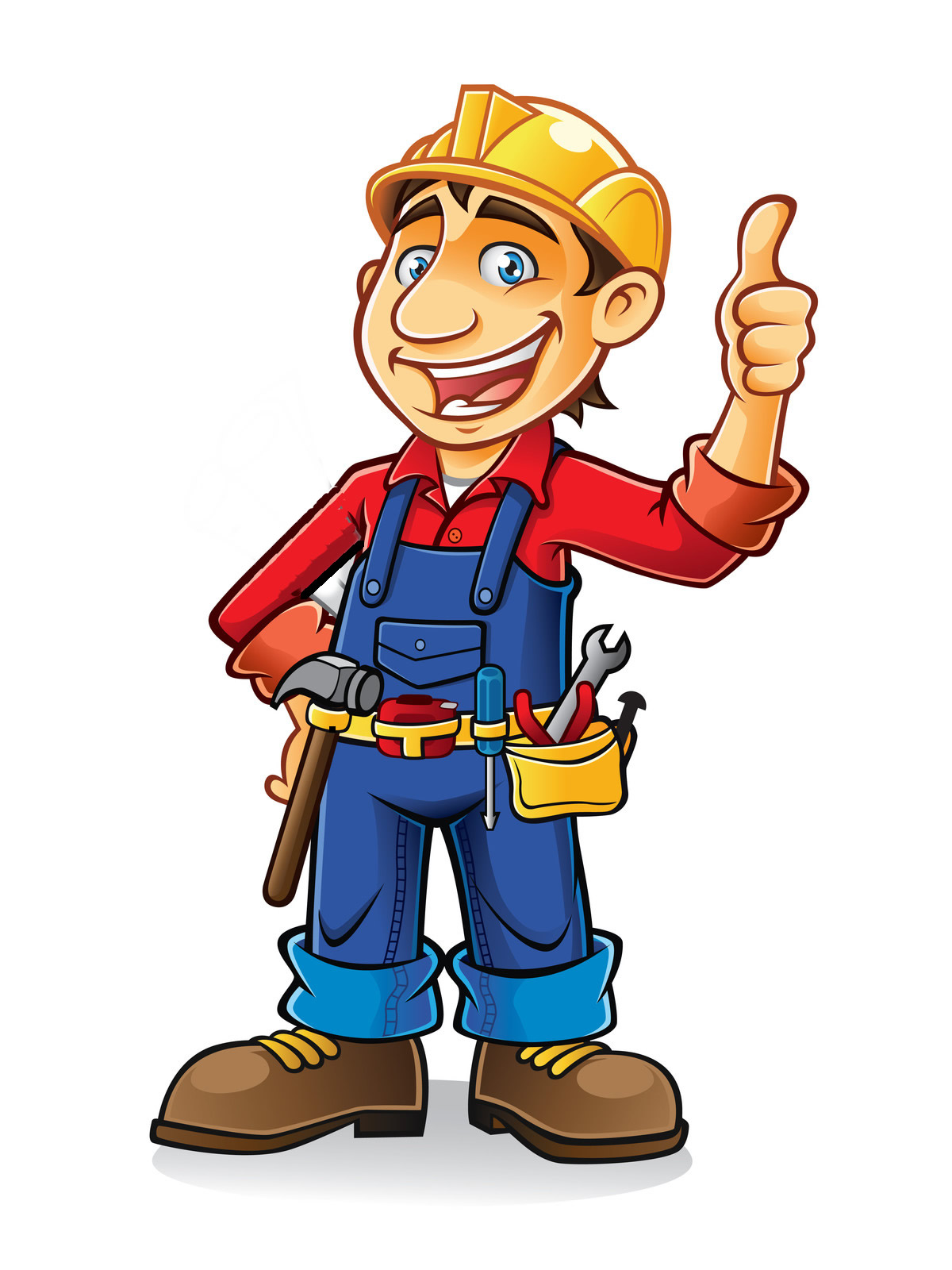